NiGERIAN Investment Promotion commission
Update on activities, q2 2017
Adeshina Emmanuel
Deputy Director, Department of Policy Advocacy
Lagos/15 august 2017
Principal functions
Nigerian Investment Promotion Commission (NIPC) was established by the NIPC Act 16 of 1995 to encourage, promote and co-ordinate investments in Nigeria
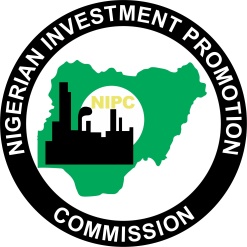 Investor Obligation and Protections in the NIPC Act
ICSID = International Centre for Settlement of Investment Disputes
Update on activities
A Summit aimed at promoting investment opportunities and match-making investors.
Scheduled to hold in [October, 2017.]
Direct Investors’ Summit, 
Nigeria 2017
A compilation of all legally backed incentives, sector by sector, to guide investors operating or intending to operate in the country
It is  being produced in collaboration with FIRS.
Incentives Compendium
Administrative ban lifted on the grant of the incentive 
Schedule reviewed and 27 new activities/products added 
New guidelines released – download information on www.nipc.gov.ng
Pioneer Status Incentives Administration
Two paged document that provides information about a business project that desires  joint ventures
Selected profiles to be showcased at the forthcoming DISN to interested investors for matchmaking.
Business/Project Profiles
To improve the capacity of states to document, promote and  facilitate investment
The Pilot States were Lagos, Osun, Ondo, Oyo and Ekiti States.
NIPC Team is reviewing the submissions Ogun, Oyo and Osun states for certification.
National Investment Certification Programme for sale
A daily compilation of investment news on Nigeria circulated electronically.
Subscribers are currently over 4,000 across the world.
NIPC Intelligence Newsletter
Meetings with relevant stakeholders to sensitize on NIPC’s role and build synergy for effective delivery on its mandate.
Sessions  held  over 3 days in Lagos with professional investment advisers, Bilateral Chambers of Commerce, OPS and  Select Industrial groups.
Stakeholders’ Forum
NIPC Intelligence: investor interest remains strong…
Selected Announced Investments, H1 2017
US3.6b
US2.7b
US0.4b
US0.2b
US$4.1b
US$ 6b
Value, US$
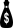 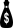 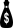 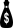 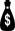 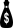 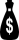 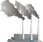 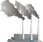 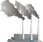 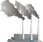 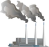 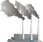 7
2
3
1
1
1
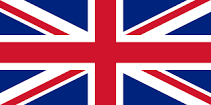 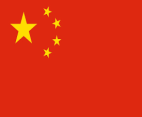 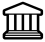 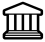 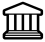 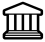 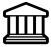 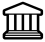 1
19
1
2
3
3
United Kingdom
China
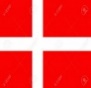 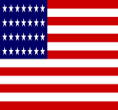 Denmark
USA
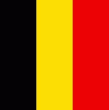 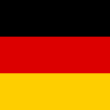 Germany
Belgium
H1 total = US$17.61 Billion in  22 projects across 21 states
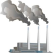 Number of Projects
Source: NIPC Intelligence Newsletters
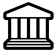 Number of states
Thank you
Adeshina Emmanuel
adeshina.emmanuel@nipc.gov.ng
Tel: +2348037864972

infodesk@nipc.gov.ng
osicinfodesk@nipc.gov.ng




NIGERIAN INVESTMENT PROMOTION COMMISSIONPlot 1181 Aguiyi Ironsi Street Maitama District
Abuja


www.nipc.gov.ng
29072017